Командировкагородтранспорт
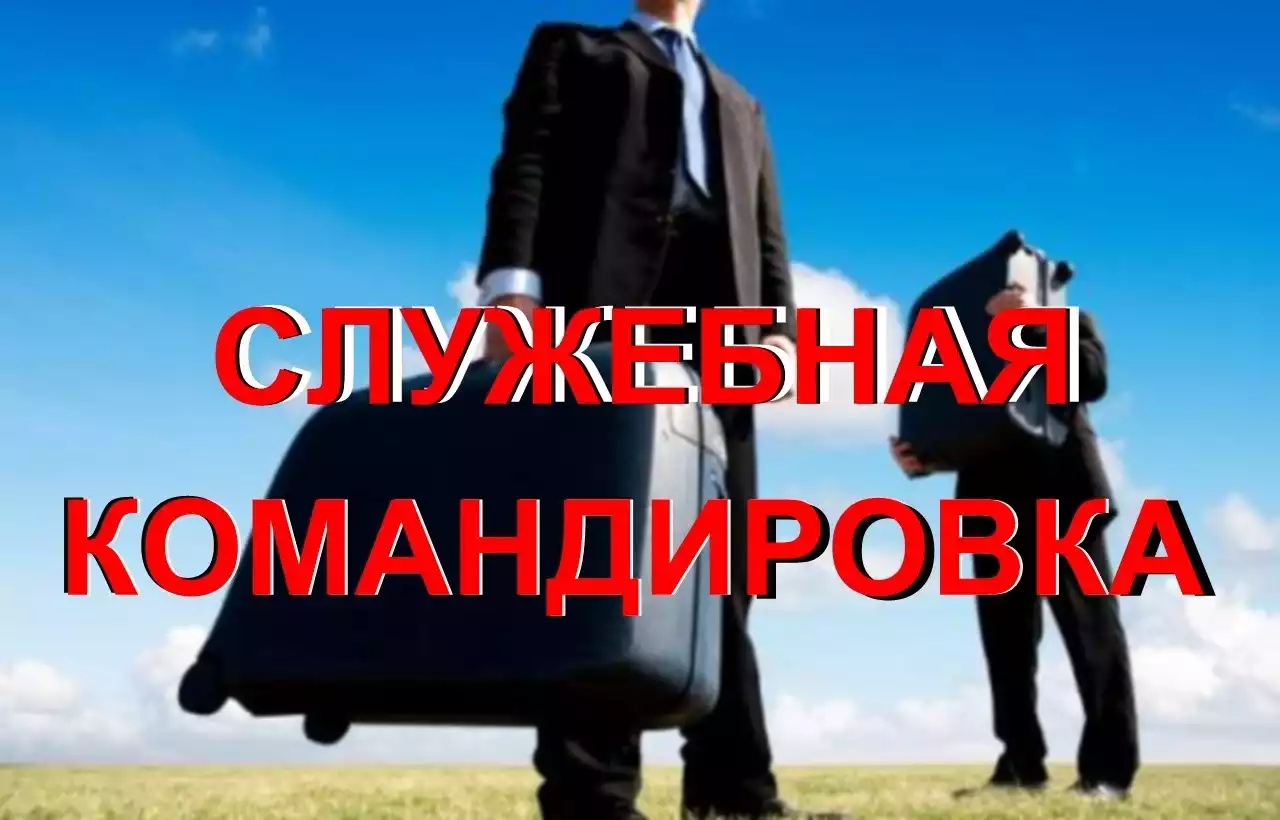 Типы населённых пунктов:столицамегаполисобластной городгородпосёлокселодеревняхутор
Столица- главный город государства
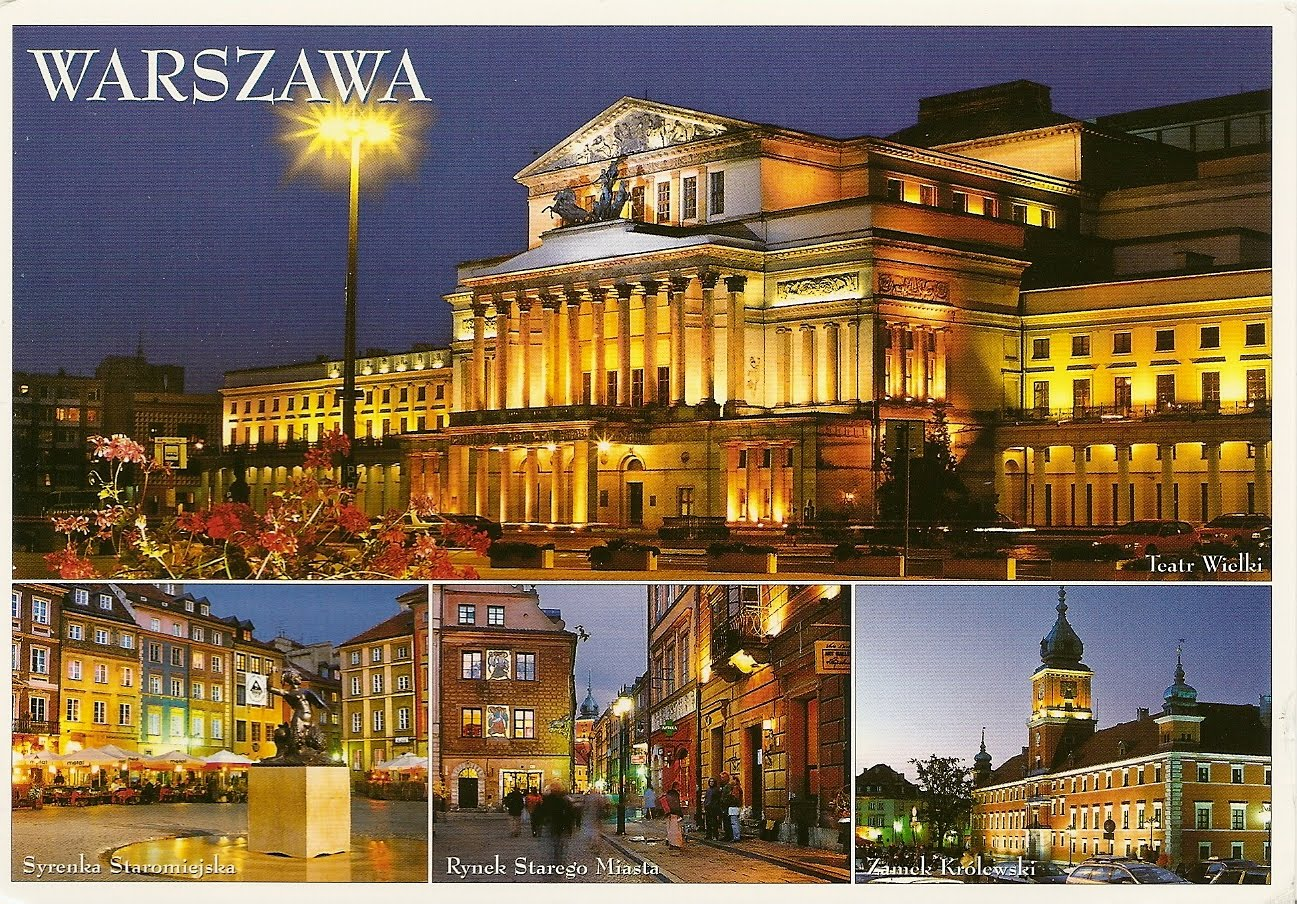 Мегаполис- большой город
Санкт-Петербу́рг - 5 351 935 человек (2018) — второй по численности населения город России. Город федерального значения. Основан 16  мая 1703 года Петром I. 
В 1712—1918 годах столица Российского государства.


Гданьск - город в северной Польше, шестой по населению в стране
 (около 500 тысяч жителей, 2018 год). 
Вместе с соседними Сопотом и Гдыней образует гломерацию Труймясто — «Трёхградье» с общим населением свыше миллиона человек.
областной город
Архангельская область: Архангельск
Астраханская область: Астрахань
Белгородская область: Белгород
Брянская область: Брянск
Владимирская область: Владимир
Волгоградская область: Волгоград
Вологодская область: Вологда
Кемеровская область: Кемерово
Кировская область: Киров
Костромская область: Кострома
Курганская область: Курган
Курская область: Курск
Ленинградская область: Санкт-Петербург
Город - крупный населённый пункт, жители которого заняты, как правило, не сельским хозяйством. Имеет развитый комплекс хозяйства и экономики, является скоплением архитектурных и инженерных сооружений, обеспечивающих жизнеобеспечение населения.
Посёлок - небольшой населённый пункт, расположенный недалеко от города
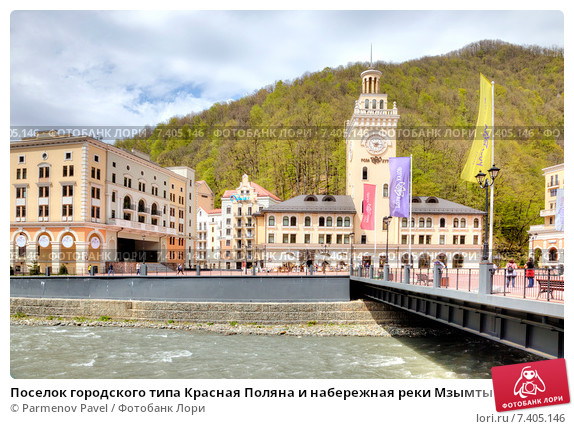 Кра́сная Поля́на — посёлок в 64 км 
от города Сочи
Село – большое крестьянское селение, хозяйственный и административный центр для близлежащих деревень. Обязательно существует церковь
Деревня - сельский населённый пункт с несколькими десятками домов
Хутор - малый населённый пункт, состоящий из одного, иногда нескольких домохозяйств; отдельная крестьянская усадьба с обособленным хозяйством. Житель хутора назывался хуторянином.
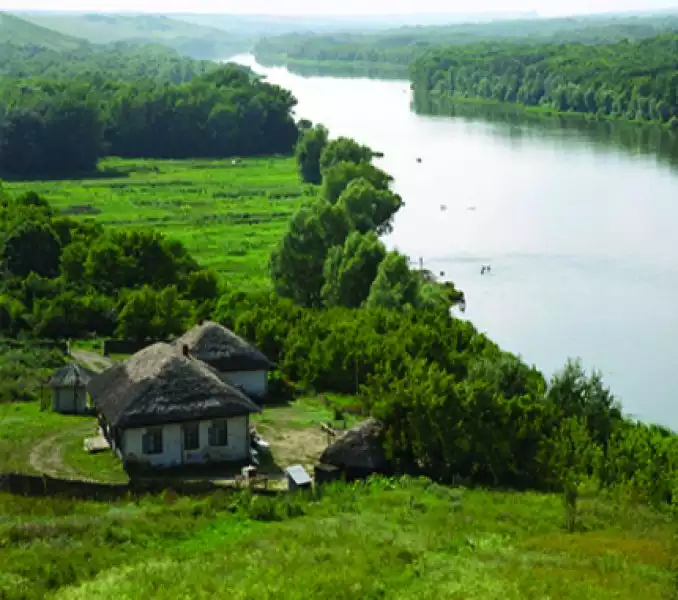 Типы транспорта
Космический 
Воздушный
Подземный
Наземный 
Водный
Подводный
Космический
Космический аппарат, ракета
Космодром
Воздушный: самолёт, вертолётАэропорт
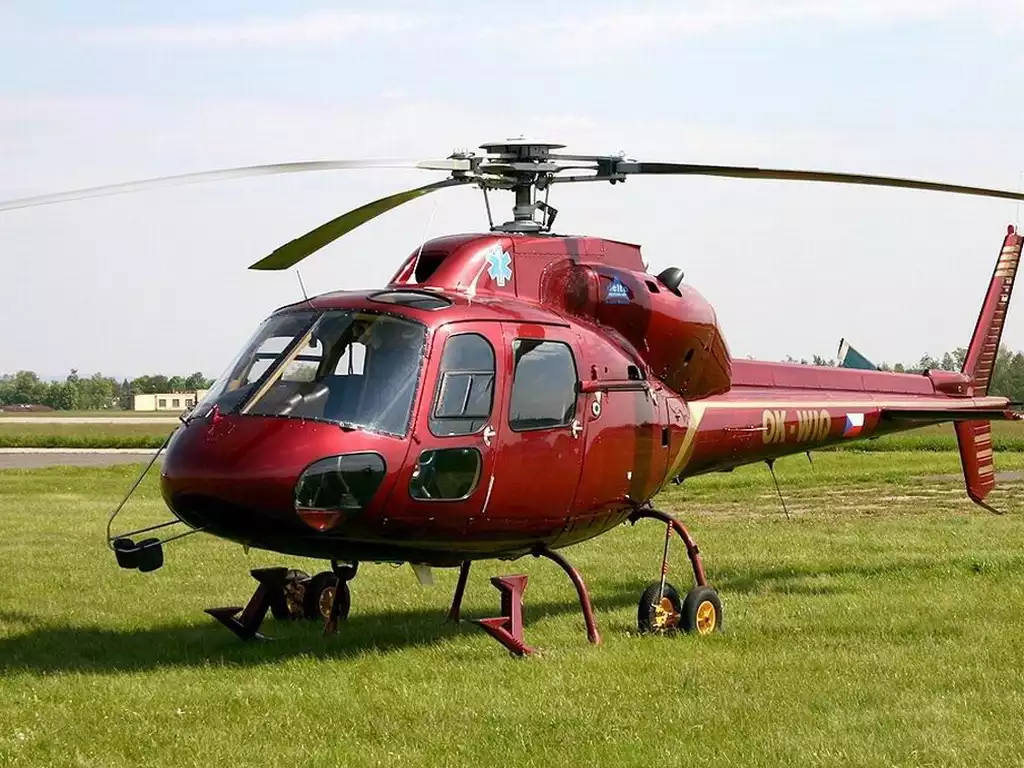 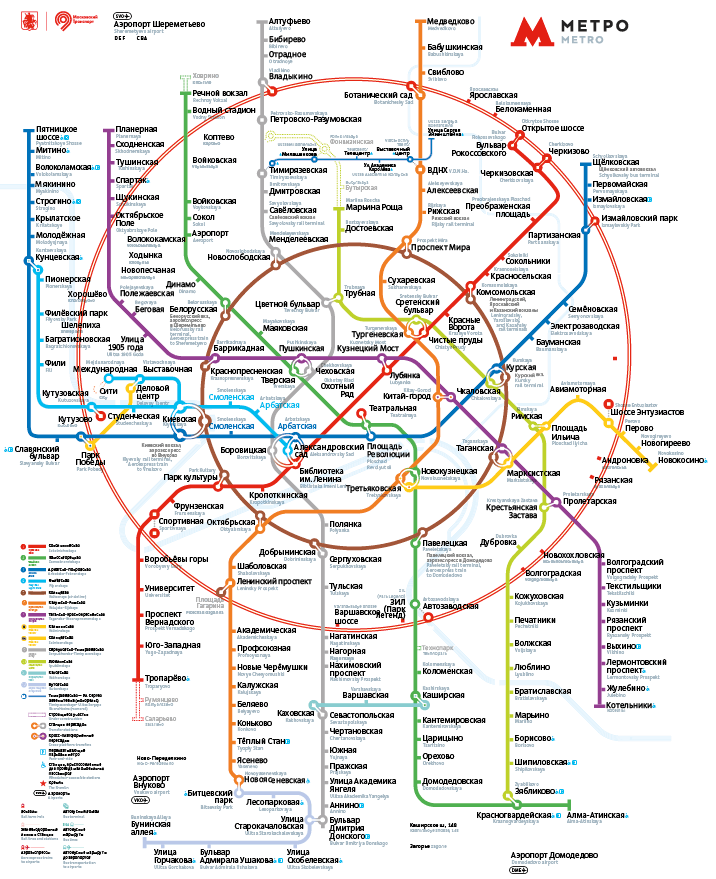 Подземный
Метро. Метрополитен
Наземный
Железнодорожный транспорт – поезд. Железнодорожный вокзал.
Трамвай. Трамвайное депо.
Автомобильный транспорт: легковой автомобиль, такси, грузовик, автобус. Гараж, таксопарк, автопарк, автовокзал.
Эскалатор
Фуникулёр
Кана́тная доро́га
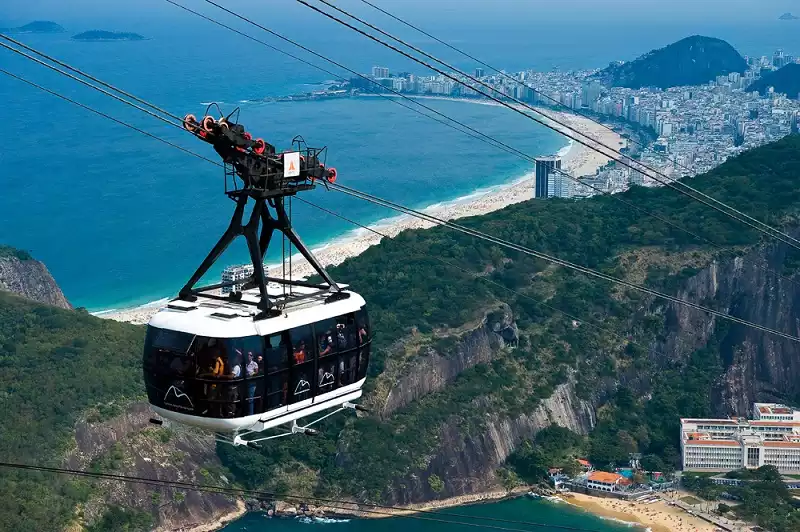 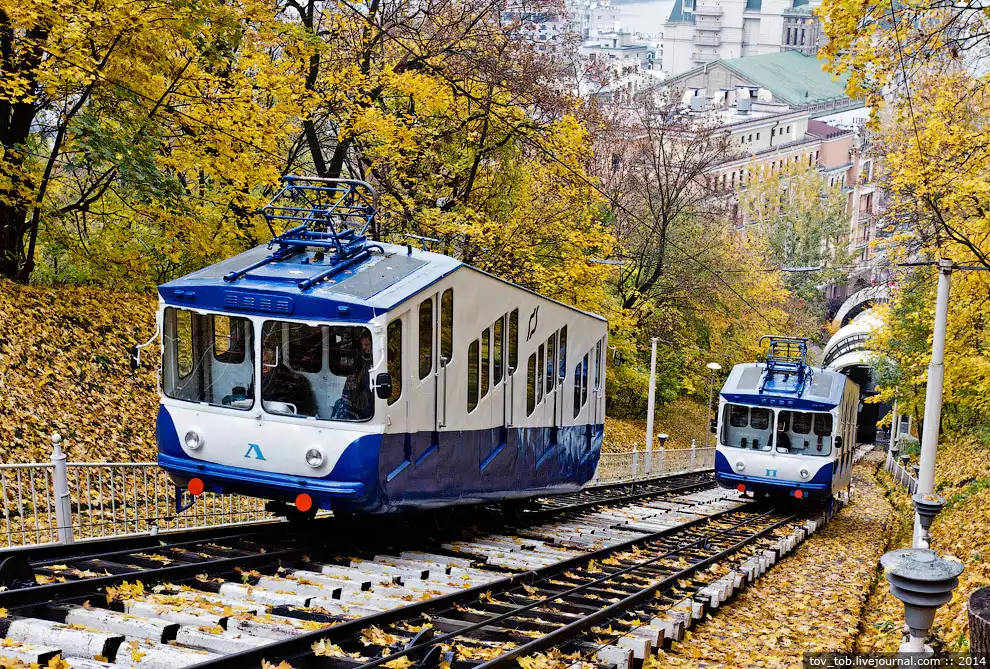 Водный
Речной транспорт: паром, теплоход 
 Rzeczny transport: prom, statek
Морской транспорт: круизное судно, грузовое судно, танкер
Transport morski: statek wycieczkowy, statek towarowy, tankowiec
Порт
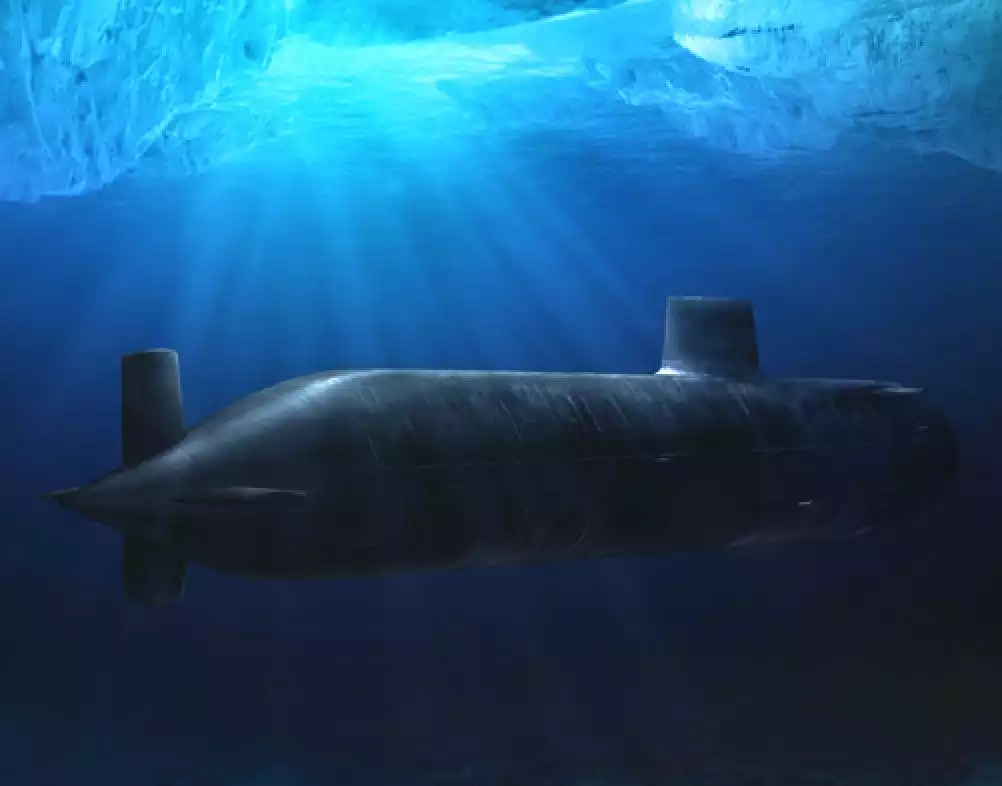 Подводный
Подводная лодка Łódź podwodna
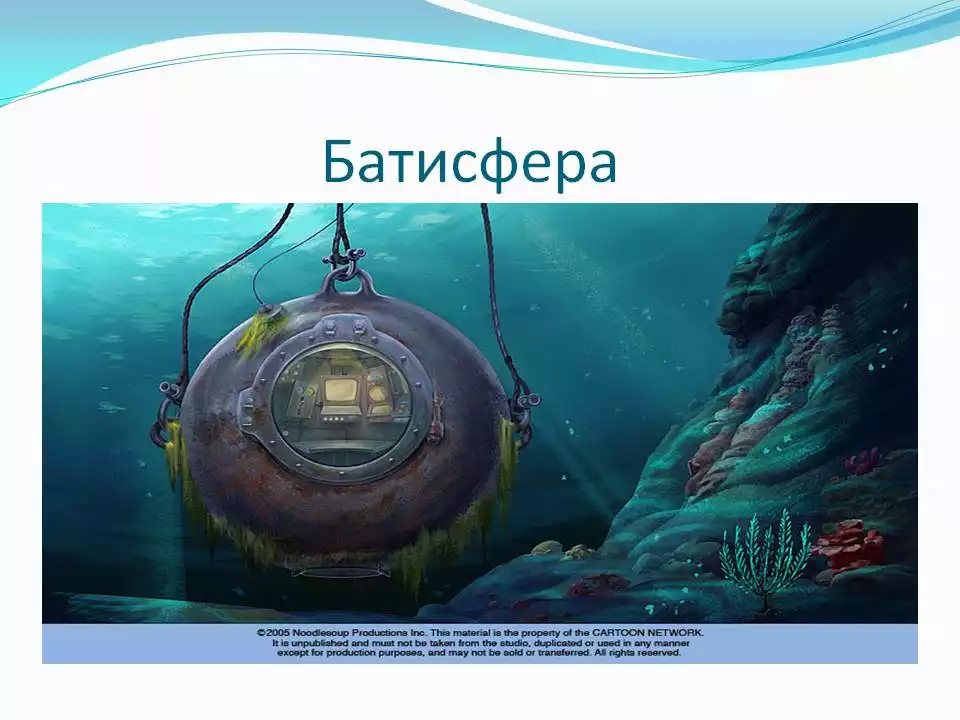 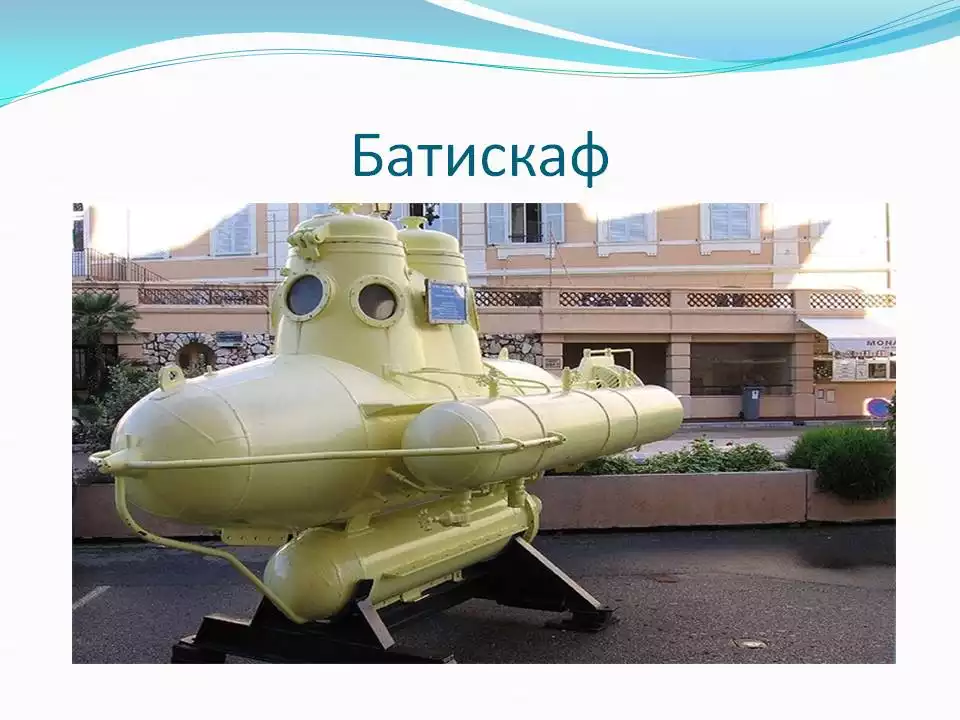